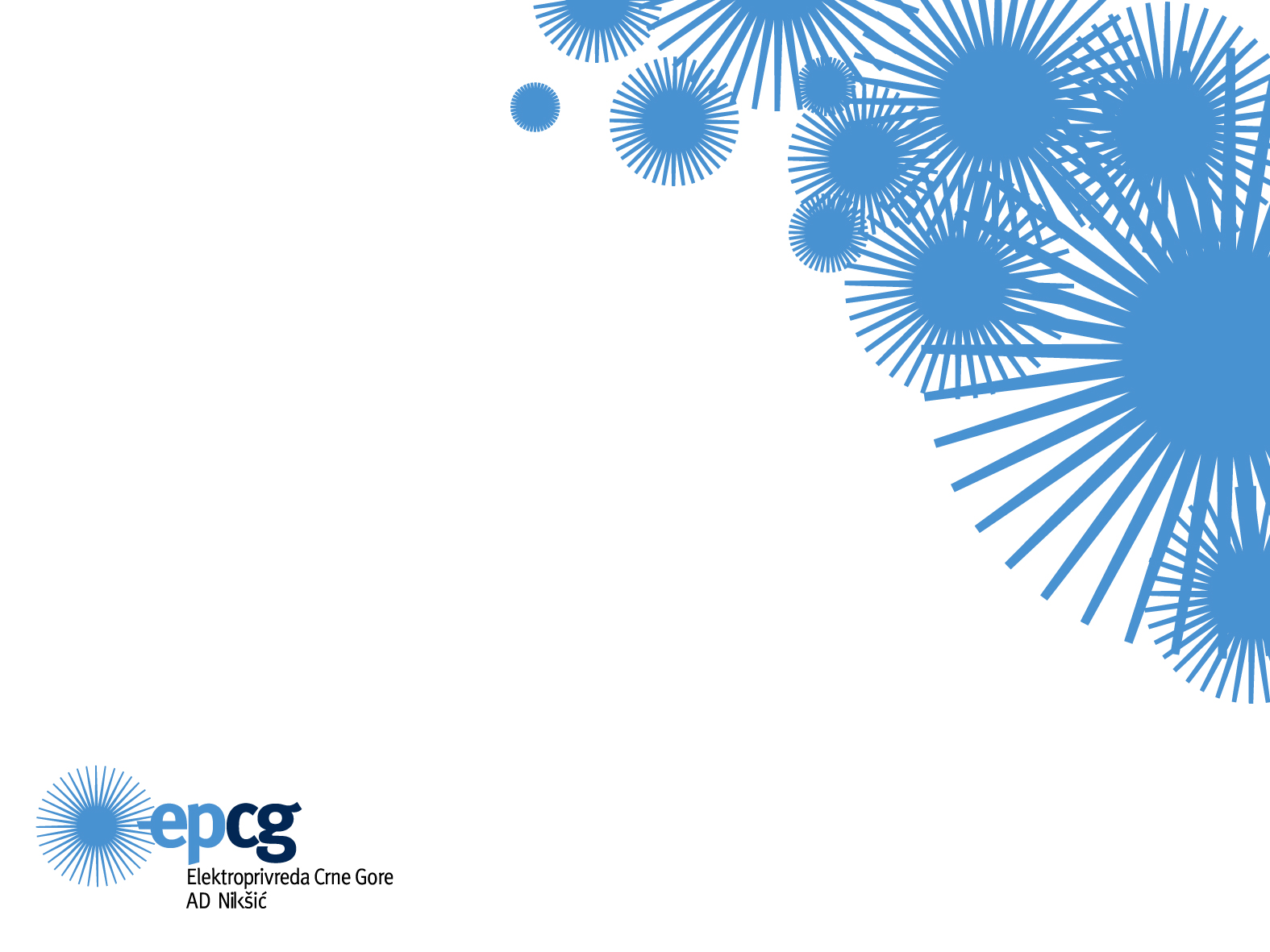 PROBLEMI U DOSADAŠNJEM RADU I REKONSTRUKCIJA
 POSTOJEĆEG SISTEMA ELEKTRIČNIH ZAŠTITA
 GENERATORA I BLOK TRANSFORMATORA U HE „PIVA“



     Autori:  Zoran Sekulić, Dragan Jovović
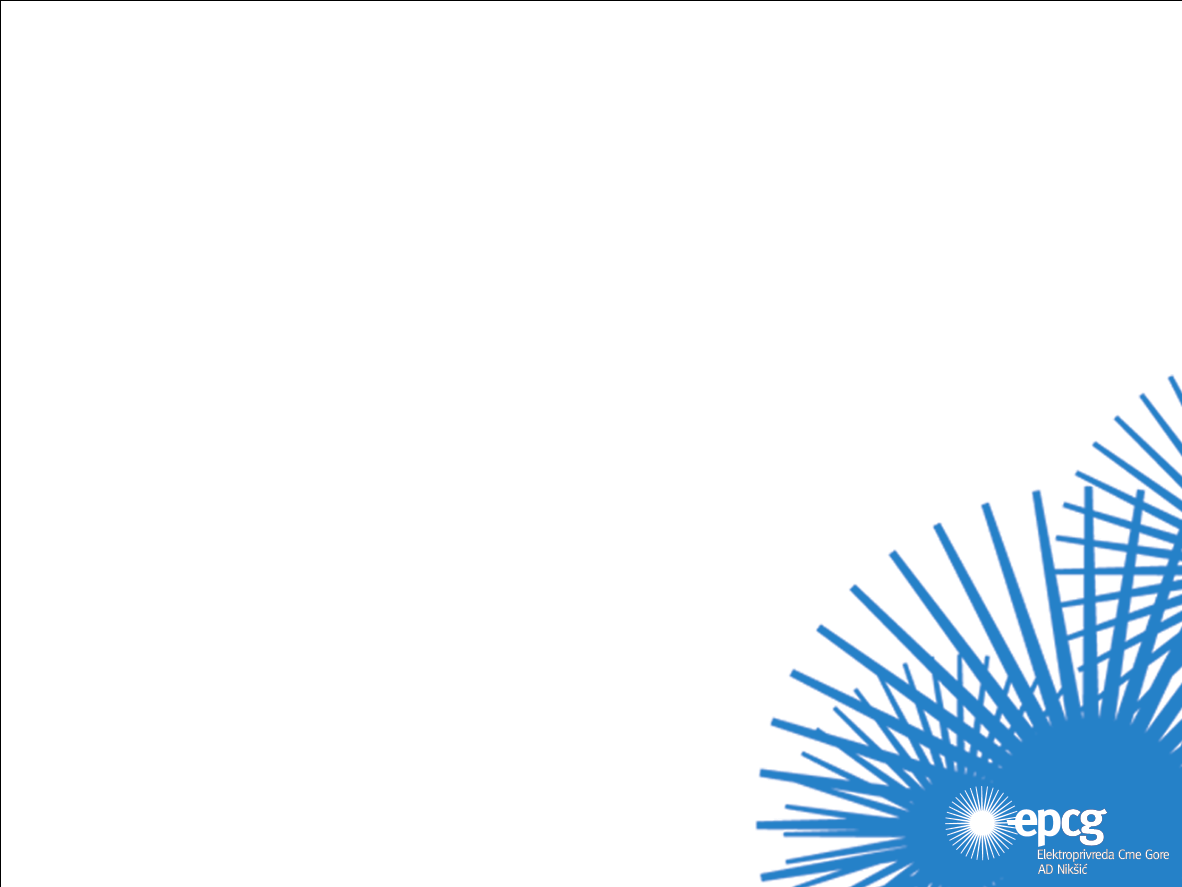 Kvarovi i opasna pogonska stanja koja se mogu pojaviti u EES-mu:

 kratki spojevi,
 nenormalno visoki naponi – prenaponi,
 nenormalno velike struje – preopterećenja,
 nesimetrična opterećenja,
 prekidi u EES-ma,
 izraziti padovi napona,
 preveliki broj obrtaja sinhronih mašina i dr.

Zadatak relejne zaštite je da maksimalno umanji posljedice neželjenih pojava u elementima EES-ma, odnosno da trajno nadzire karakteristične veličine (električne ili druge) štićenog objekta i u slučaju kvara ili opasnog pogonskog stanja automatski preduzme sve mjere kako bi se kvar izbjegao a posljedice neželjenog stanja svele na minimum.

Osnovni zahtjevi koji se postavljaju pred relejnu zaštitu:

 brzina djelovanja,
 selektivnost,
 osjetljivost i
 pouzdanost.
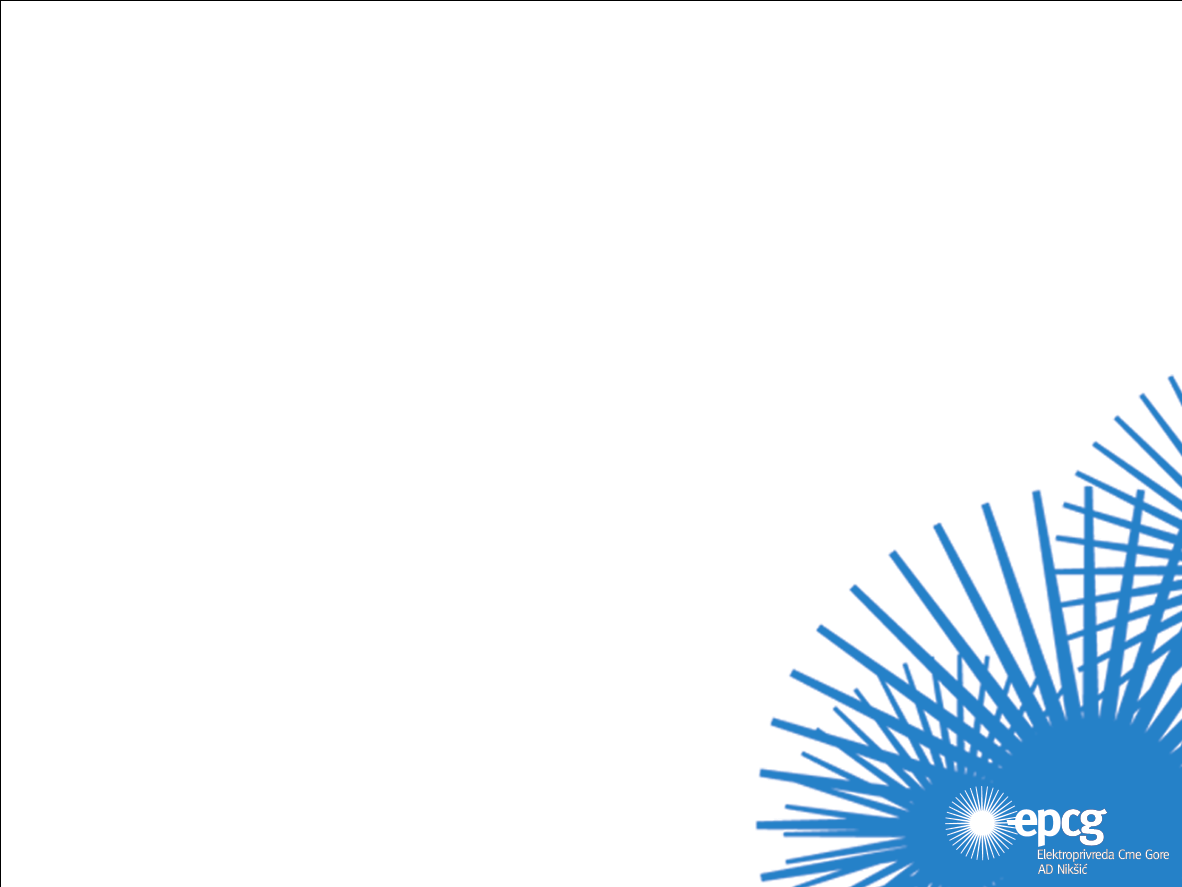 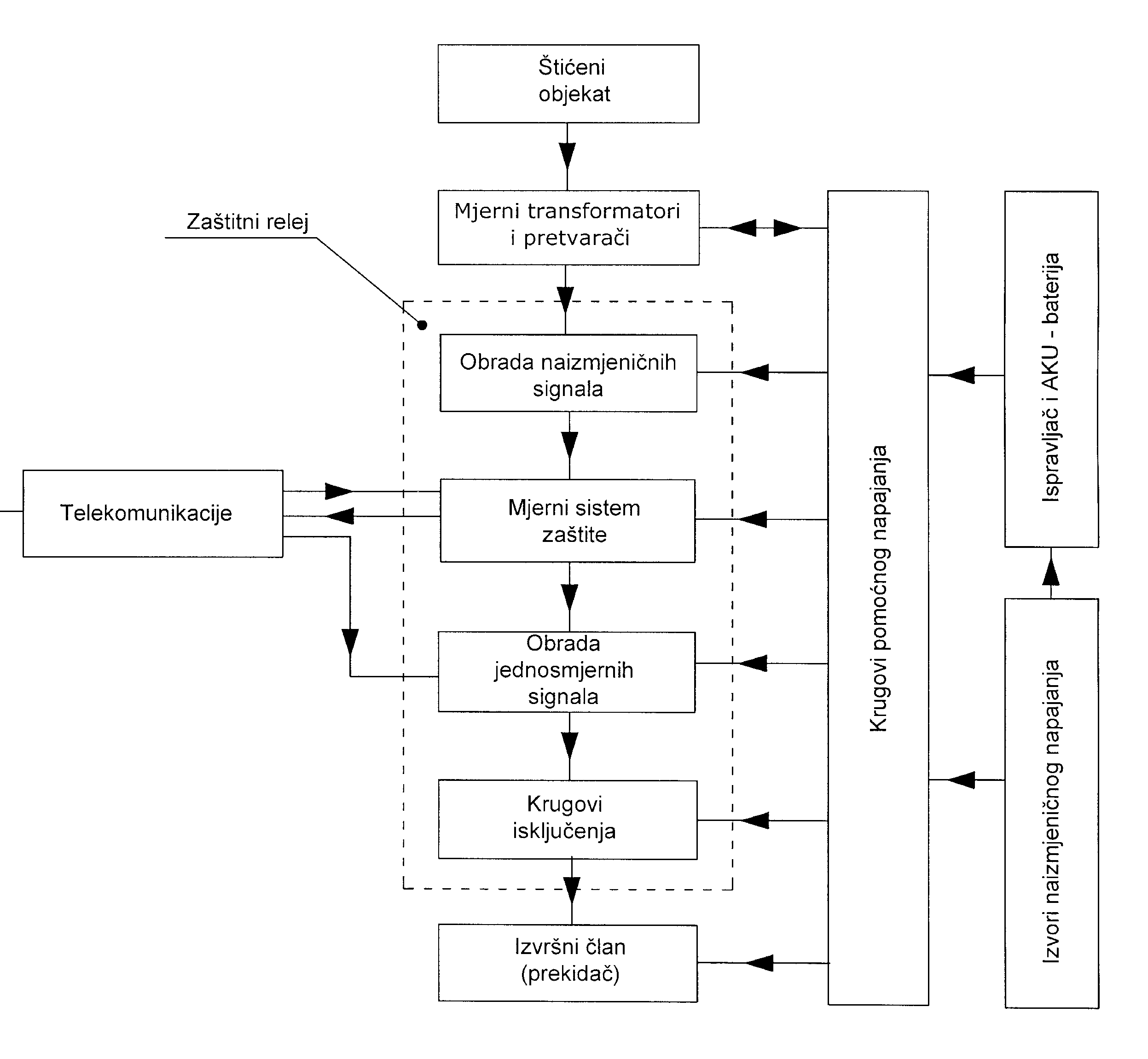 Blok šema zaštitnog sistema
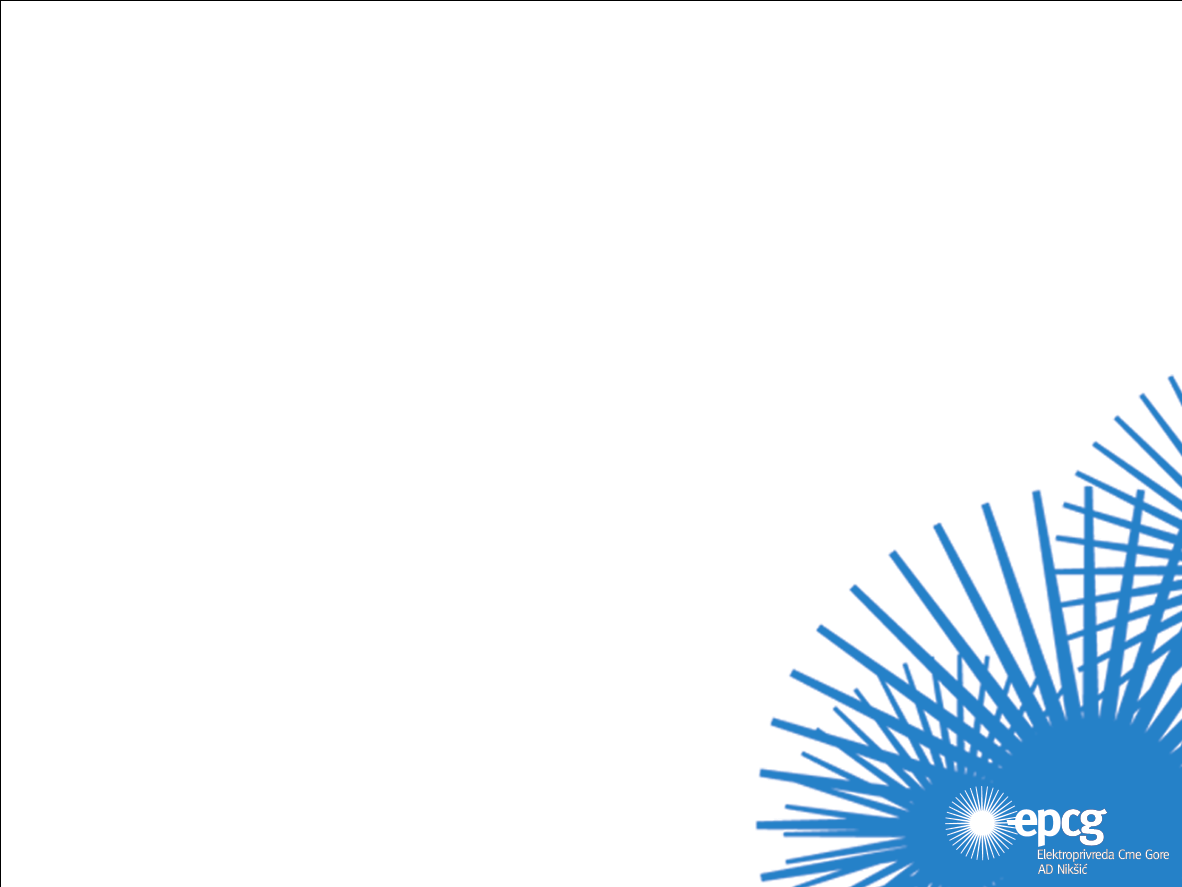 OPŠTI    PODACI    O    HE “PIVA


             HE “Piva“  sa   tri  generatora,  svaki  snage  120MVA,  je  u  neprekidnom  radu  od 1976.godine. Generatori  su  postavljeni u  kaverni,  uz  lijevi  bok  lučne  betonske  brane visoke 220m. Ukupna snaga elektrane  sa  faktorom  snage  od  0,95  je  342MW.  Radi  priključenja na 220KV mrežu, svaki generator je   spojen  šinskom  vezom sa blok transformatorom prenosnog odnosa 15,75KV/245KV snage 120MVA. Svaki  blok  je  štićen  prekidačem bloka na naponskom nivou 220KV. Zvjezdište generatora je uzemljeno preko  otpornika  otpornosti 910Ω.  Veza  između  bloka  i razvodnog postrojenja je izvedena jednožilnim kablovima nazivnog napona izolacije 245KV.
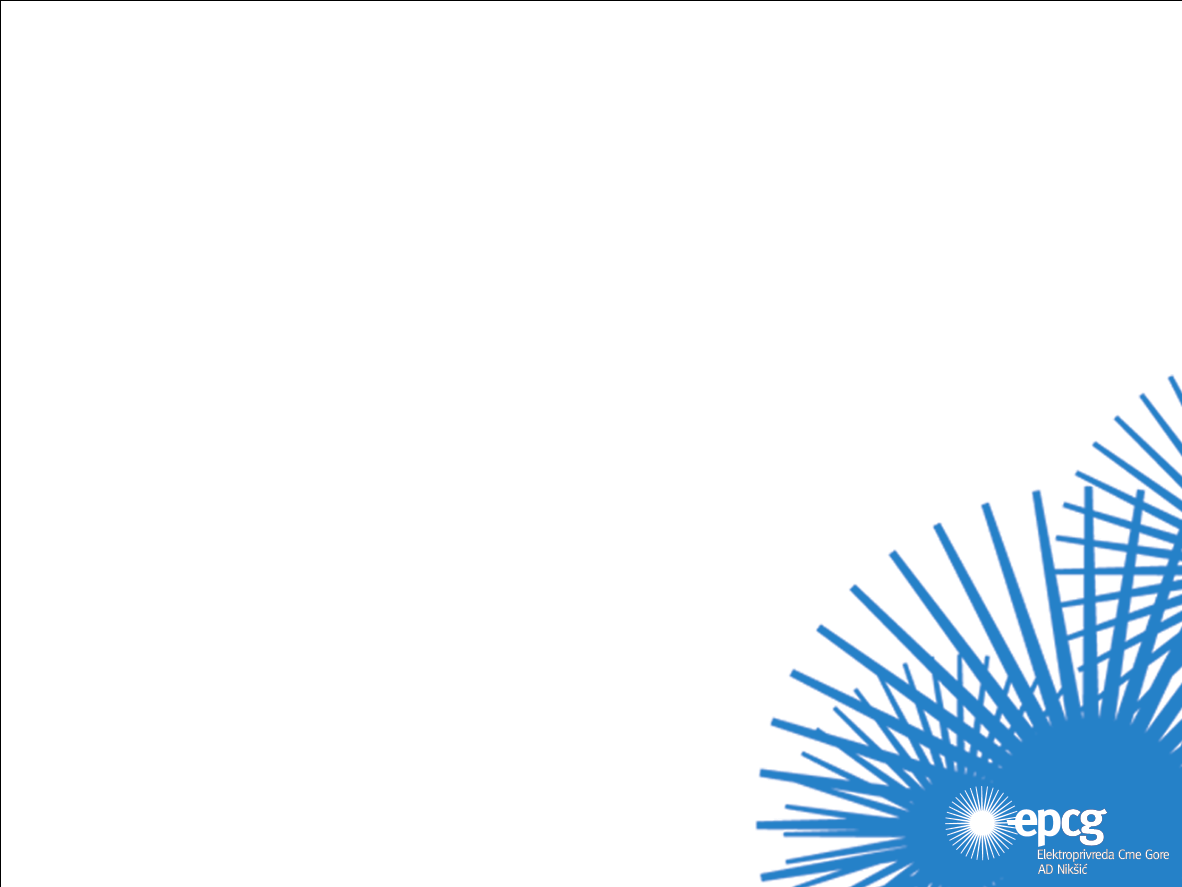 Postojeći sistem zaštita u HE „Piva“ obuhvata:


•  diferencijalnu zaštitu generatora,                                                                                                                     •  diferencijalnu zaštitu bloka,                                                                                                                                        •  podimpedantnu zaštitu,                                                                                                                                                        •  kablovsku zaštitu,                                                                                                                                                •  kotlovsku zaštitu transformatora,                                                                                                                        •  prekostrujnu zaštitu,                                                                                                                                               •  prenaponsku zaštitu,                                                                                                                                                  •  rotorsku zaštitu,                                                                                                                                                       •  zaštitu od nesimetrije,                                                                                                                                           •  međuzavojnu zaštitu statora,                                                                                                                                    •  zaštitu od gubitka pobude,                                                                                                                                        •  zaštitu od povratne snage,                                                                                                                                            •  zaštitu od preopterećenja statora,                                                                                                                            • 100% zemljospojnu zaštitu statora i                                                                                                                 •  95% zemljospojnu zaštitu statora.
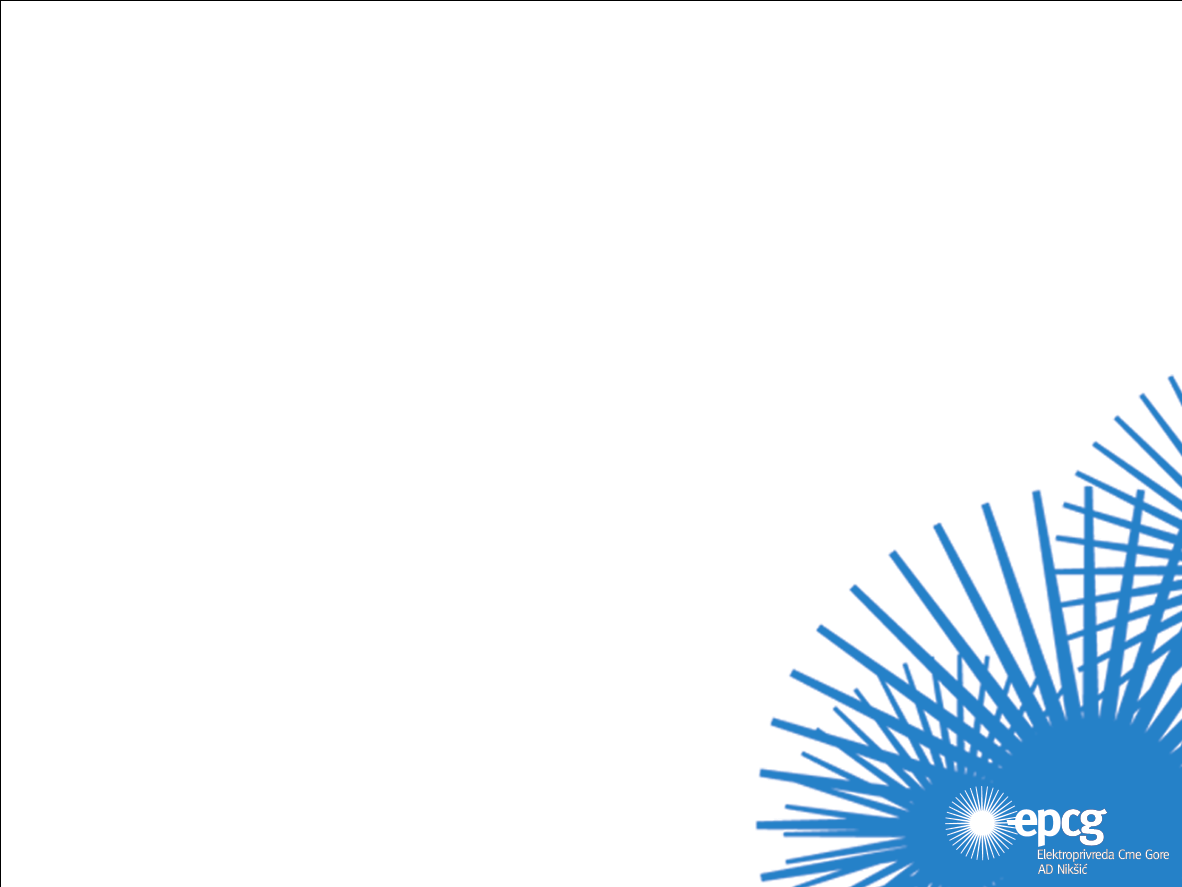 Šema postojećeg sistema zaštita
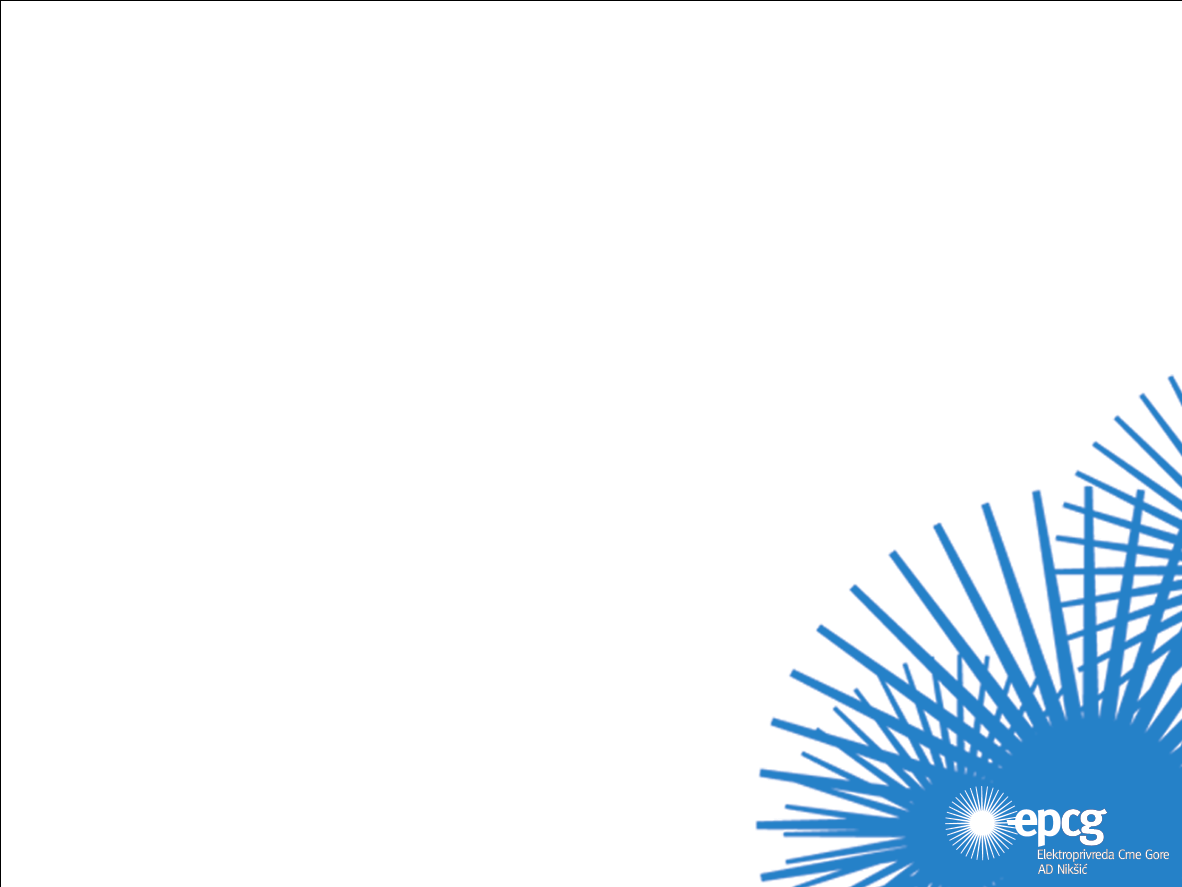 Problemi u dosadašnjem radu zaštita


	Zastarjelost opreme i dotrajalost uređaja za zaštitu generatora osnovni su razlog problema u dosadašnjem radu zaštita koji se ogledaju u sljedećem:

 česti kvarovi releja,
 većina releja rasipa mjerne veličine u većoj ili manjoj mjeri pri proradi i                        mjerenju vremena, ali daje nalog za isključenje,
 podešene i izmjerene veličine se dosta razlikuju zbog starenja elektronskih komponenti,
 na većini releja signalne značke ne rade,
 nepotrebno djelovanje neke od zaštita pri eksploataciji generatora,
 problemi u nabavci rezervnih djelova i sl.
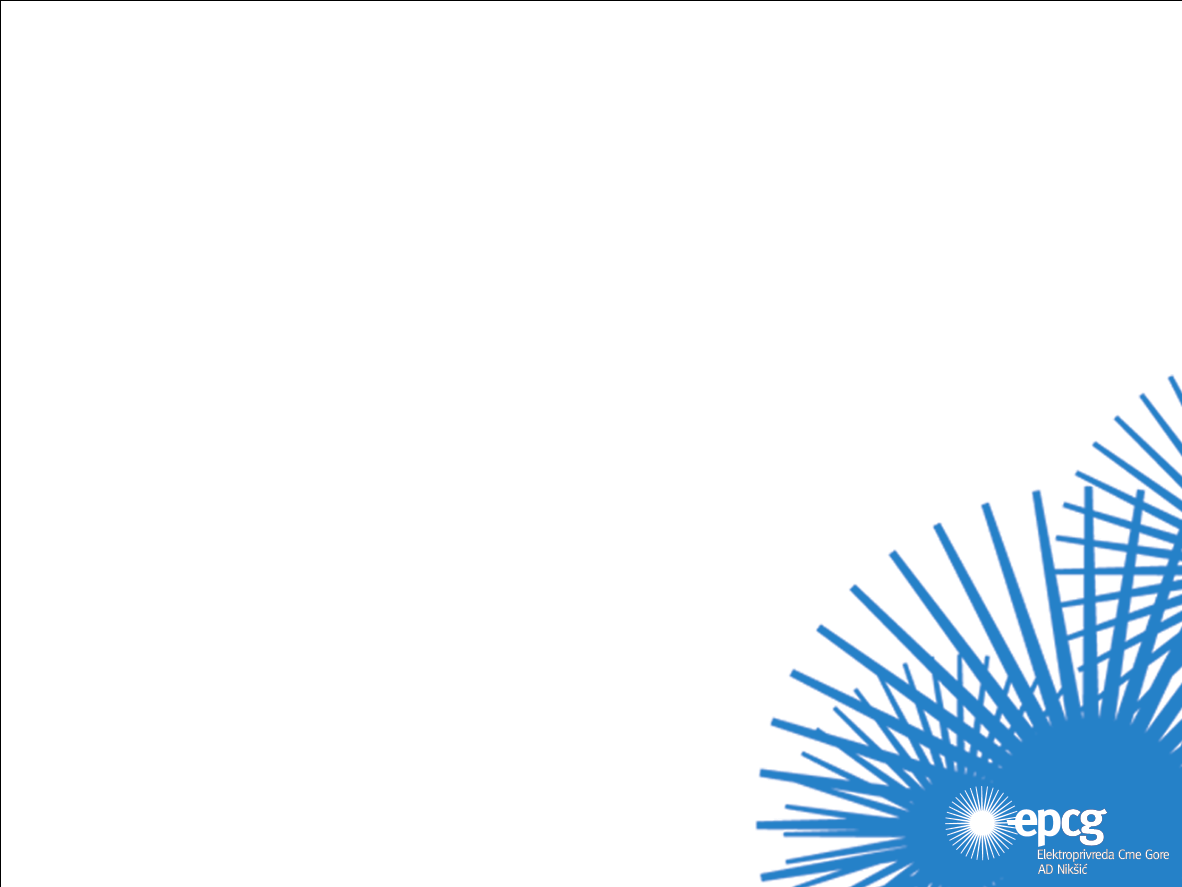 Rekonstruisani sistem zaštita će obuhvatiti:


zaštite generatora,
zaštite šinskih veza,
zaštite transformatora,
zaštite pobudnih transformatora i
zaštite kablova 220KV.


Važna uloga električnih zaštita u  radu  generatora  zahtijeva  postojanje potpune redundanse sistema što se  postiže podjelom  na  dva  potpuno nezavisna sistema      ( sistem A i sistem B ). Oba sistema će biti sve vrijeme  paralelno  u  funkciji.  Potpuna  autonomija  sistema A  i sistema B biće obezbijeđena  nezavisnim zahvatanjem   mjernih   veličina    sa   različitih   jezgara   strujnih   i   naponskih   mjernih   transformatora.  Zaštite sistema A  će djelovati na prvi kalem za isključenje   primarne opreme    ( prekidača bloka, prekidača pobude i ventila za brzo zatvaranje) , a  zaštite sistema  B  na  drugi  isklučni  kalem.  Svako reagovanje sistema zaštite  ( alarm i isključenje ),  kao  i kvar uređaja  zaštite  će biti signalizirano lokalno ( truba i indikaciona lampica ) i daljinski u sistemu  upravljanja generatorom. Sistem digitalne zaštite treba da omogući realizaciju funkcija mjerenja, nadzora,  registracije poremećaja kao i   samonadzor   i   komunikaciju    sa   budućim    sistemom   nadzora   i   upravljanja.
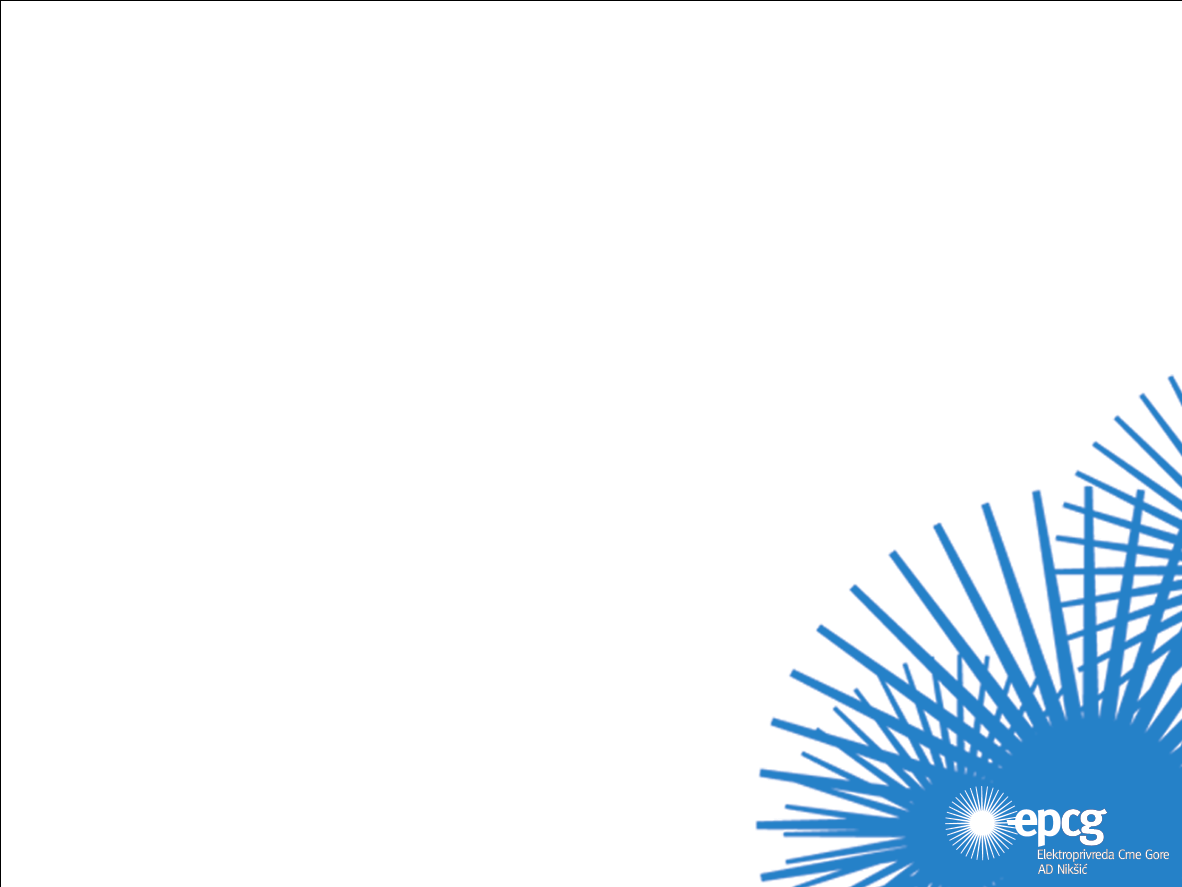 Tabela 1. Vrste zaštita sa odgovarajućim  pripadnim sistemom
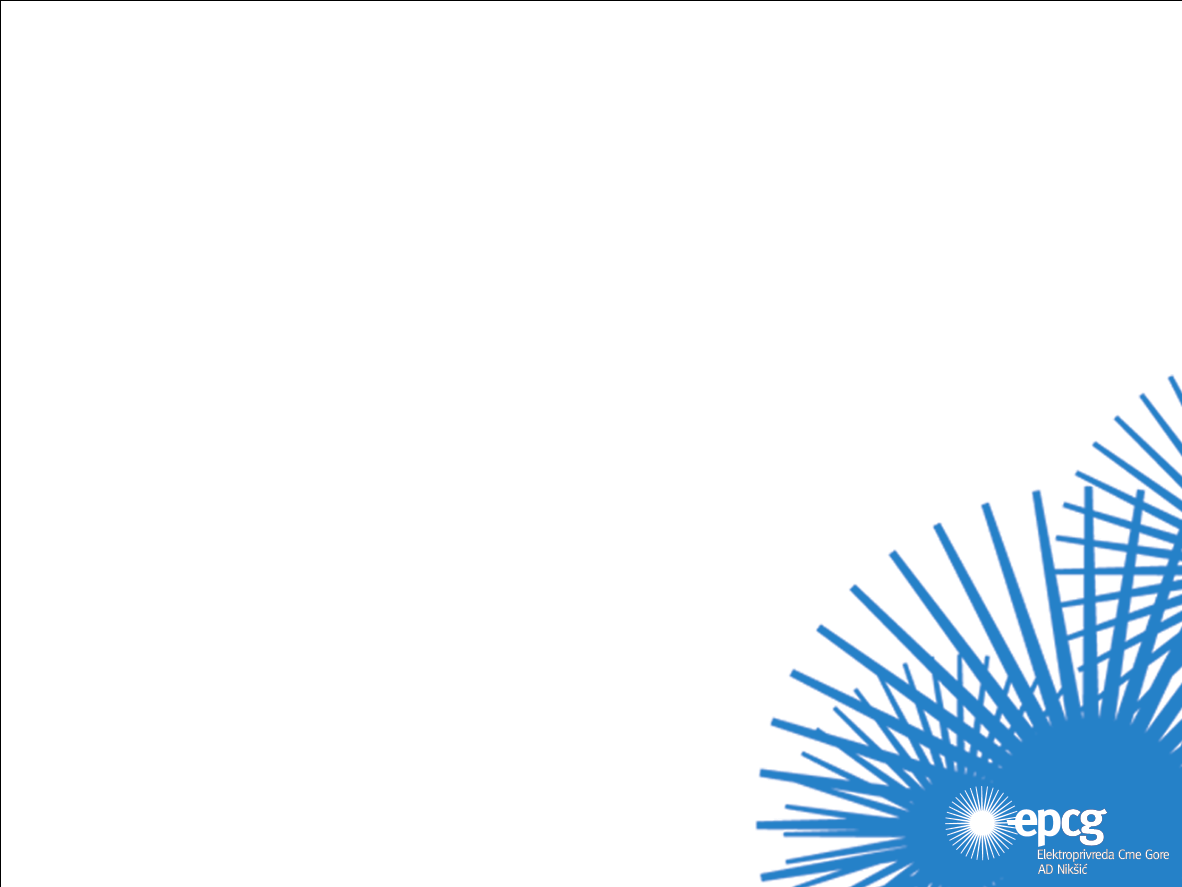 Rekonstruisani sistem zaštita će pored osnovnih, zaštitnih funkcija imati integrisane najmanje sledeće dodatne funkcije:  


• samodijagnostiku kvara sistema,                                                                                                                           • funkcije mjerenja,                                                                                                                                                • funkcije signalizacije sa HRD funkcijama,                                                                                                                • funkcije osciloperturbografa.


            Cjelokupan sistem zaštite (hardver i softver) će biti kontiualno nadgledan a svaka nepravilnost  odmah detektovana i   alarmirana ( lokalno-indikaciona lampica i daljinski u sistem upravljanja ). Ovom funkcijom   će   biti  obuhvaćen  monitoring   mjernih  krugova,  konverzija  analognih  u  digitalne  veličine,  cjelokupno  napajanje  sistema,   programska   memorija   i vrijeme  izvršenja  programa. Uređaj  sistema  električnih zaštita mora  omogućiti  mjerenja  napona,  struja,  aktivne  i  reaktivne snage,  faktora   snage i frekvencije, kao i mjerenje aktivne i reaktivne  energije na visokonaponskoj  strani  blok transformatora.
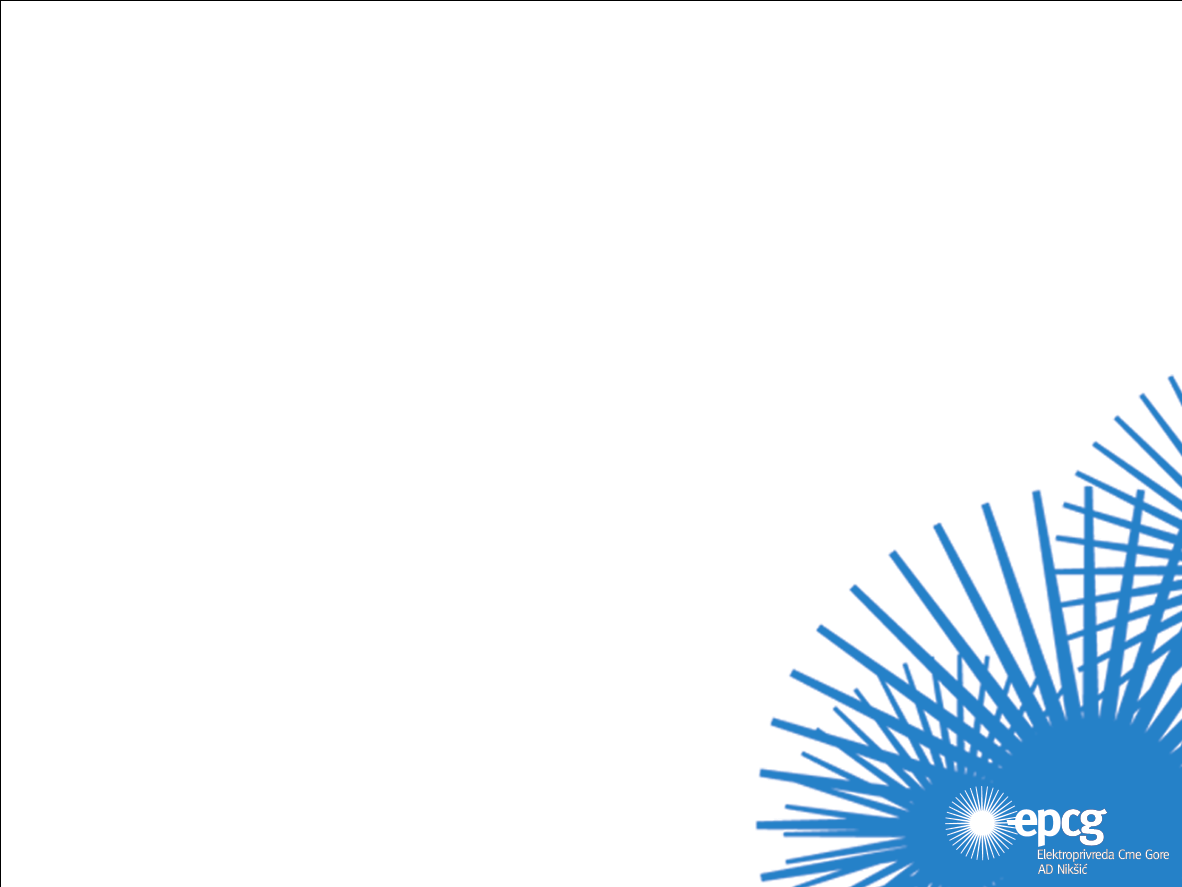 Signali postojećih tehnoloških zaštita sa štićene opreme koji će se uvesti u rekonstruisani sistem zaštite:

 Buholc zaštita blok transformatora,
 Buholc zaštita transformatora sopstvene potrošnje i kablovske glave,
 kontaktni termometar blok transformatora,
 kontaktni termometar transformatora za sopstvenu potrošnju,
 previsoka temperatura blok transformatora (Pt100),
 manometarska zaštita transformatorskog suda,
 zaštita transformatora od požara,
 pritiska ulja u kablovima 220KV,
 povišena temperatura kablova (senzori temperature).

Kao binarni ulazi u rekonstruisani sistem zaštita će se uvoditi i signalizacije:

 stanja ventila za brzo zatvaranje turbine,
 stanja prekidača pobude i prekidača električnog kočenja,
 stanja prekidača bloka.
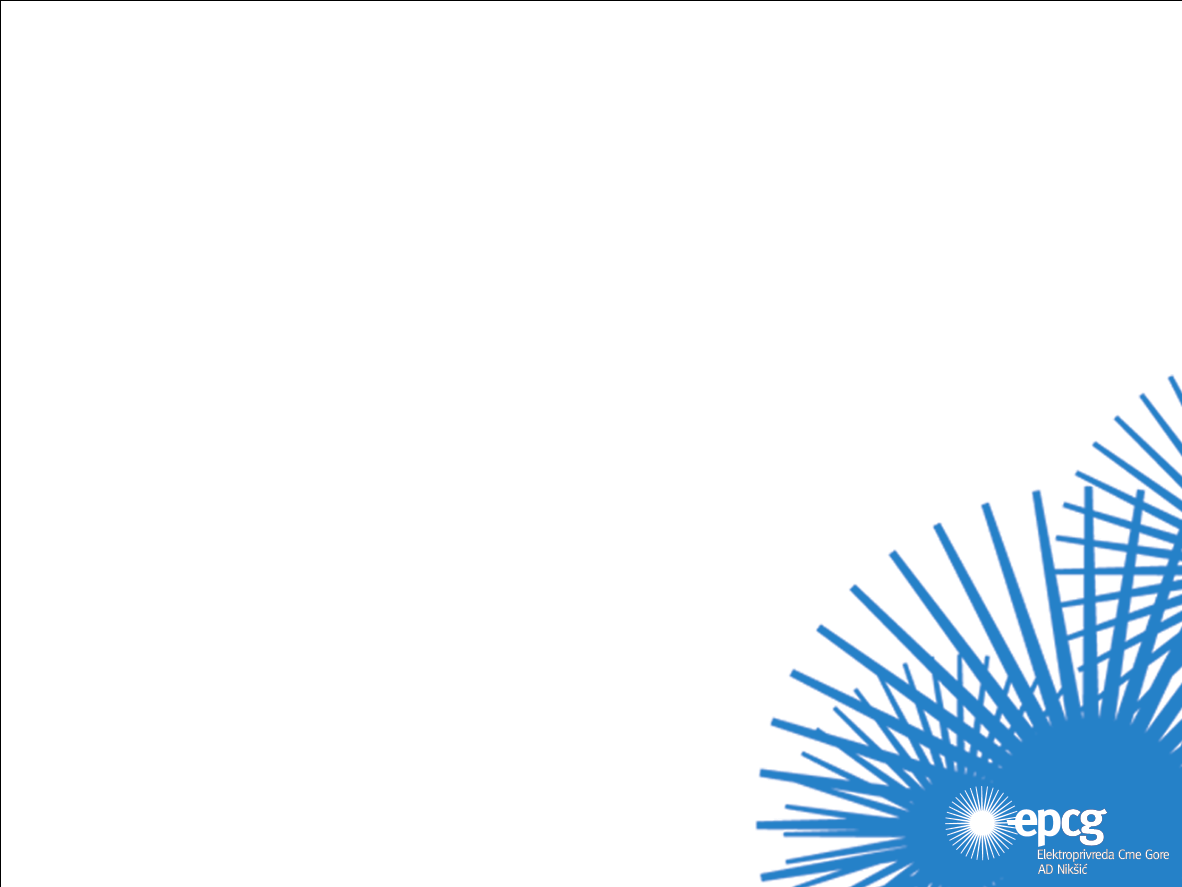 Zaključak


HE „Piva“ je u neprekidnom radu od 1976.godine kao i postojeći sistem zaštite bloka generator-transformator. Uređaji za zaštitu generatora su dotrajali pa je neophodno izvršiti rekonstrukciju postojećeg sistema zaštita. Ona će obuhvatiti električne zaštite generatora, šinskih veza, transformatora, pobudnog transformatora i kablova 220KV. Zaštita će se ostvariti pomoću dva sistema (sistem A i sistem B) između kojih će postojati potpuna redundansa i oni će biti sve vrijeme paralelno u funkciji.
Uređaji rekonstruisanog sistema zaštita će biti modularnog tipa čime će biti omogućena velika fleksibilnost i naknadno proširenje instalacija i funkcija. Funkcionalnost rekonstruisanog sistema zaštita će se postići njegovim uklapanjem u postojeći sistem zaštita generatora kao i u budući sistem upravljanja generatorom.
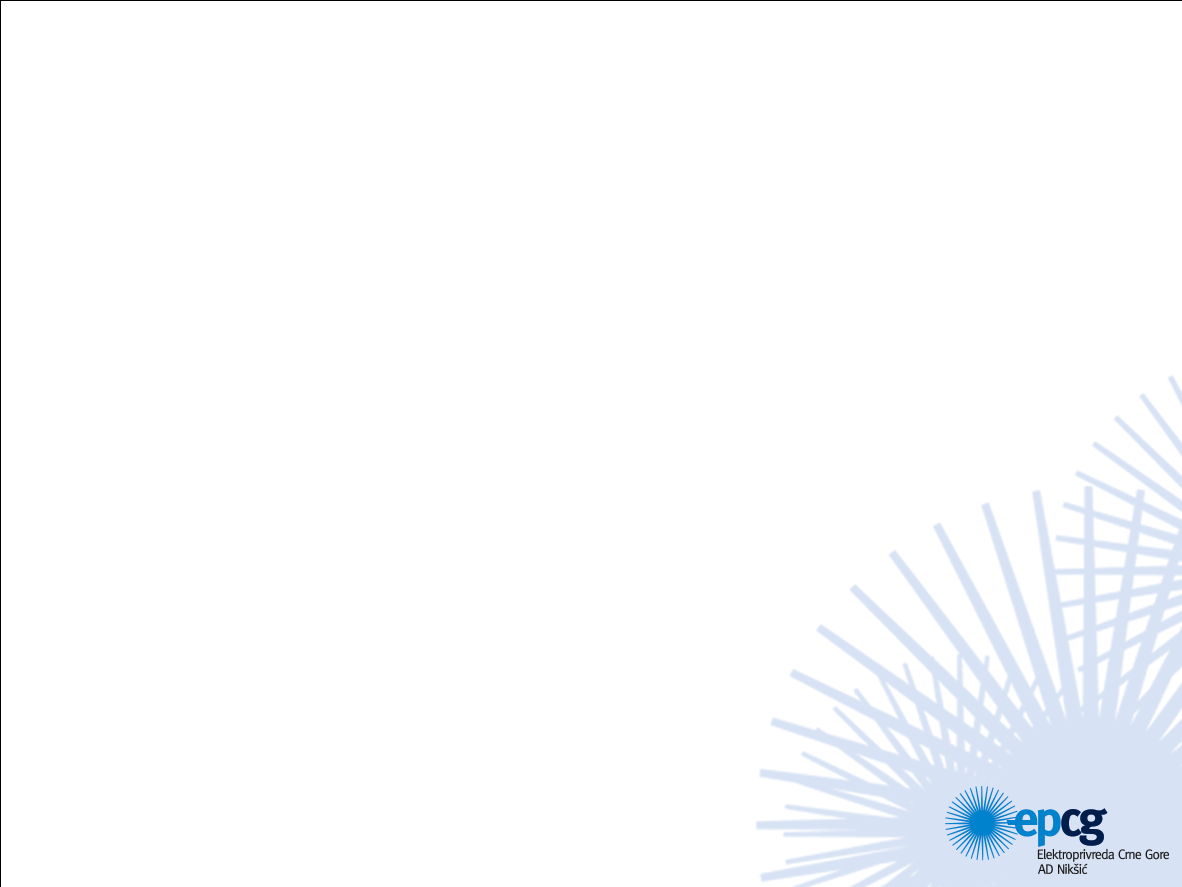 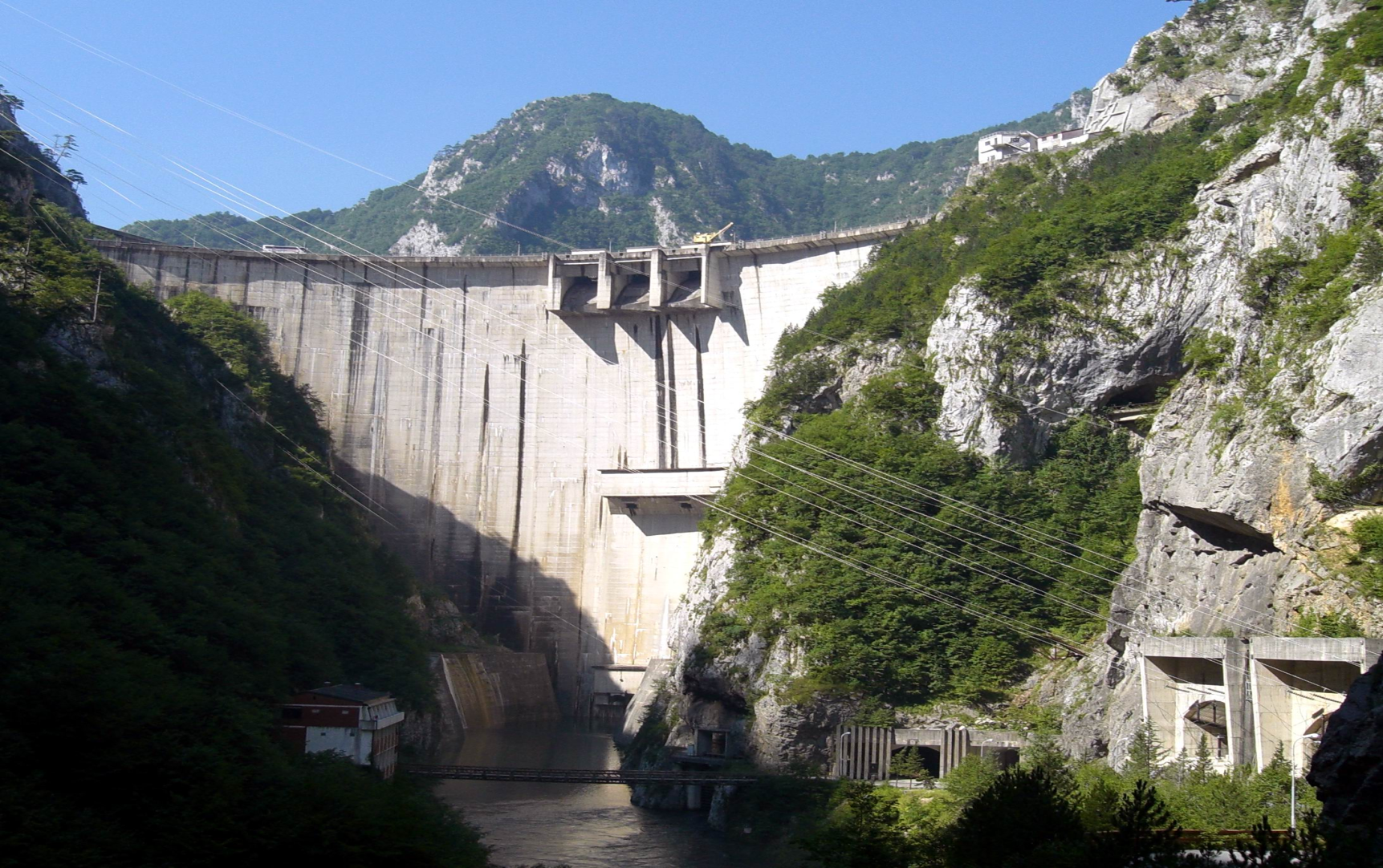 HVALA  NA PAŽNJI!